Pengantar Analisis Data: Studi Kasus dengan Menggunakan Data iSIKHNAS
Hari ke-2
Prevalensi Diare pada Sapi
Sesi i
Pendahuluan Studi Kasus 2:Prevalensi Diare pada Sapi
Akan dijelaskan analisis data untuk data kategorik
Tujuan studi kasus ini adalah untuk menentukan puncak musiman kejadian diare pada sapi dengan cara menghitung prevalensinya sepanjang tahun
Pendahuluan Studi Kasus 2
Keahlian yang dicapai dalam studi kasus ini:
Mengevaluasi data
Membuat data baru
Mendeskripsikan data kategorik dengan menggunakan tabel kontingensi dan plots
Pengujian hipotesis: risiko relatif, odds ratio dan selang kepercayaan
Pendahuluan Studi Kasus 2
Data dan video  yang mendukung pembelajaran:
Data:
Cattle clinical signs.xls
Video:
Case study 2_exercise 10.avi
Case study 2_exercise 11.avi
Case study 2_exercise 12.avi
Case study 2_exercise 13.avi
Case study 2_exercise 14.avi
Konsep Kunci Pengukuran Penyakit dan Asosiasi
Pengukuran kejadian penyakit
Satu di antaranya: prevalensi
Prevalensi mengukur proporsi kejadian penyakit pada suatu waktu tertentu
Contoh: dari 100 sampel serum sapi yang diambil sebagai contoh, 50 ekor positif antibodi Brucella. Maka prevalensi = 50/100 = 50%
Konsep Kunci Pengukuran Penyakit dan Asosiasi
Pengukuran asosiasi
Risiko relatif (RR)
Perbandingan antara risiko terjadinya penyakit pada kelompok yang terpapar faktor risiko dengan kelompok yang tidak terpapar faktor risiko


RR=1  tidak ada asosiasi. Jadi jika selang kepercayaan mencakup nilai 1, maka tidak ada asosiasi.
Konsep Kunci Pengukuran Penyakit dan Asosiasi
Pengukuran asosiasi
Odds ratio (OR)



OR adalah Perbandingan antara odds terjadinya penyakit pada kelompok yang terpapar faktor risiko dengan odds kelompok yang tidak terpapar faktor risiko
Konsep Kunci Pengukuran Penyakit dan Asosiasi
Selang kepercayaan
Penting untuk menghitung selang kepercayaan (SK) RR dan OR untuk interpretasi
Jika nilai SK mencakup angka 1  tidak ada asosiasi
Misalnya: pada hubungan antara umur dan bruselosis diperoleh SK 95% untuk OR adalah 2.31 – 12.81. Karena tidak mencakup angka 1 maka ada hubungan antara umur sapi (tua atau muda) dengan kasus bruselosis.
Studi Kasus 2: Tujuan
Menentukan apakah ada perbedaan prevalensi diare pada sapi antara musim kemarau dan musim penghujan.
Informasi ini berguna untuk manajemen peternakan, yaitu apakah diperlukan pemesanan obat yang lebih banyak pada musim tertentu.
Studi Kasus 2: Manajemen Data (1)
Data: “Cattle clinical signs.xlsx”
Jangan lupa untuk membuat salinan file yang asli sebagai arsip
Data apa yang penting untuk dianalisis?
Untuk menjawab tujuan studi, maka diperlukan data yang memenuhi hal berikut:
Data pembilang (jumlah kasus sapi diare) dan data penyebut (jumlah ternak yang berisiko penyakit)
Perubahan penyakit dari waktu ke waktu
Setelah Anda membuka file data “Cattle clinical signs.xlsx”,  maka telaah data tersebut dan tentukan variabel mana yang penting untuk menjawab tujuan studi kasus ini.
Latihan 8
Studi Kasus 2: Manajemen Data (2)
Identifikasi kesalahan dan bias
Apakah ada data yang hilang dan apakah ada bias (seleksi atau informasi) atau kesalahan di dalam data
Latihan 9
Studi Kasus 2: Manajemen Data (3)
Membuat Data Baru
Perlu membuat beberapa variabel baru untuk dapat menganalisis data secara optimal
Pertimbangkanlah data apa saja yang Anda perlukan
Kerjakan Latihan 10 
 Setelah mengerjakan Latihan 10, lihatlah tayangan video “Case study 2_exercise 10.avi”
Sesi 2
Studi Kasus 2: Deskripsi Data (1)
Deskripsi Data
Data berjenis kategorik  disajikan dalam bentuk tabel kontingensi
Lakukan Latihan 11, megenai pembuatan tabel frekuensi untuk setiap variabel pentingdengan pivot table
Lihat tayangan video ‘Case study 2_Exercise 11.avi’
Studi Kasus 2: Deskripsi Data (2)
Hubungan antarpeubah (tabel kontingensi)
Latihan 12:
Membuat 2 tabel kontingensi : 1) hubungan antara gejala klinis terhadap musim dan 2) hubungan antara gejala klinis terhadap bulan
Tabel kontingensi dibuat dengan pivot table pada Excel
Demonstrasi pada tayangan video: ‘Case study 2_exercise 12.avi’
Studi Kasus 2: Deskripsi Data (3)
Plotting
Memberikan informasi visual mengenai data
Untuk melihat asosiasi  diagram pencar (scatter plot)
Sumbu X: bulan (data ordinal)
Sumbu Y: prevalensi diare pada sapi (data kontinu)
Latihan 13: Membuat diagram pencar hubungan variabel bulan terhadap prevalensi
Saksikan tayangan video ‘Case study 2_exercise 13.avi’
Dari diagram pencar:
Garis suai terbaik (line of best fit) menurun di musim kemarau yang menandakan adanya hubungan antara diare dan bulan
Prevalensi terendah tampak terjadi di musim kemarau, yaitu sekitar bulan ke-4 hingga bulan ke-8, dan terjadi peningkatan prevalensi di musim penghujan.
Sesi 3
Studi Kasus 2: Pengujian Hipotesis
Membuat hipotesis
Menghitung ukuran asosiasi dan selang kepercayaan
Menginterpretasikan hasil
Studi Kasus 2: Pengujian Hipotesis
Membuat hipotesis
H0  menunjukkan tidak ada asosiasi
    HA  merupakan hipotesis alternatif H0
Di dalam studi kasus 2 ini:
H0: Tidak ada asosiasi antara kasus diare pada sapi terhadap musim
    HA: Terdapat asosiasi antara kasus diare pada sapi terhadap musim
Latihan 14: Menghitung ukuran asosiasi dan selang kepercayaannya antara diare dan musim
Ukuran asosiasi yang digunakan adalah nilai risiko relatif atau odds ratio
Menggunakan Epitools, browsing epitools di http://epitools.ausvet.com.au/content.php?page=home
Lihat tayangan video ‘Case study 2_exercise 14.avi’
Dari hasil analisis data dengan epitools diperoleh:
SK 95%  untuk RR adalah 1,10 sampai 1,43, SK 95%  untuk OR adalah 1,13 sampai 1,60.
Karena SK untuk RR maupun OR melampaui angka 1, maka H0 ditolak dan HA diterima, yang berarti  bahwa ada hubungan antara musim dan diare
Namun perlu dicatat bahwa hal ini hanyalah hubungan secara statistika antara musim penghujan dan diare, dan tidak membuktikan bahwa musim penghujanlah yang menyebabkan diare
Diperlukan investigasi dan kajian lebih lanjut untuk menentukan faktor-faktor apa saja yang sebenarnya menyebabkan penyakit.
Sesi 4
Ringkasan Studi Kasus 2
Pada studi kasus ini telah dipelajari:
Menentukan tujuan
Melakukan manajemen data (mengamankan data asli, memeriksa kesalahan data dan membuat data baru)
Mendeskripsikan data  tabel kontingensi
Pengujian hipotesis menggunakan RR, OR dan selang kepercayaannya
Hasil analisis: Ada hubungan antara kasus diare terhadap musim. Ada penurunan diare pada musim kemarau.
Hari ke-2 Selesai
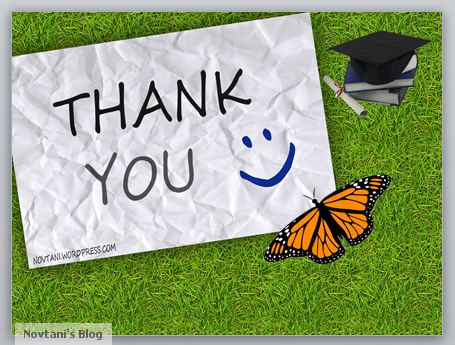